Integrated performance report
July 2023
Summary
Confidence in achieving targets at year end
Comments
Area
Our transformation
At the end of June 2023 there is high confidence in achieving the 8 objectives in the 2023/24 business plan, with all bar 2 of the 49 underpinning milestones on track.
High quality advice that is relevant, timely, usable and has a demonstrable impact
The guidance programmes are currently on track to deliver the volume of outputs in the business plan, with the guidelines programme ahead of plan. 

At this early stage in the year, data is not yet available for some indicators but there are no significant concerns with the potential year-end out-turn.
While ensuring a financially sustainable organisation, with happy and well-supported staff, and effective communications and engagement
At the end of month 2, there was a £577k adverse variance to plan, primarily due to technology appraisals (TA) income being lower than plan. The current full year forecast is for the programme to recover £11m against an income target of £12.9m. A review is underway looking at capacity, activity and forecast, and will inform the forthcoming price review for 2024-25. The scope to utilise capacity in the TA team in other income generating areas of work is also being explored.     

Turnover remains above target and a new exit interview provider will provide better insight and analysis of reasons for leaving. At this early stage in the year there are no significant concerns with the year-end forecast for the other people indicators or the communications and engagement indicators.
Transformation
1 April 2023 to 30 June 2023
3
Transformation Progress – July 2023 (Slide 1 of 6)
Focus on what matters most
1
Relevance
Confidence level in achieving objective
What’s been achieved
Draft Prioritisation Board ToR created
Task & finish group commissioned on prioritisation framework – criteria reflecting system need 
Work completed on horizon scanning, system intelligence, & topic intelligence definitions
NICE engagement team management of change proposal presented to ET- final revisions in progress
Workshops held to identify and prioritise new engagement service approaches and opportunities
Completion of draft business model on future service design, commercial approach, and account management
What we have learnt
Range of different approaches used across NICE for topic selection and horizon scanning – need for a shared vision and common language

Learning from external climate and competitor analysis - informing creative and tailored approaches to generate income
Key risks and challenges

Ensuring effectiveness of changes to internal processes that enable effective integration of topic selection

Realising tangible changes in culture, behaviours, and skills that enable successful conversion of engagement activity into increases in income generation

Finding an impactful balance that maximises innovation in service offers to maximise income, while working within regulatory constraints
Objective 1 
Increase the relevance of our guidance by developing a NICE-wide horizon scanning & topic selection function enabled by coordinated stakeholder engagement

Objective 2
Increase the real-world impact of our pre-evaluation support by simplifying and improving NICE’s early engagement with industry
HIGH
MEDIUM
LOW
Transformation Progress – July 2023 (Slide 2 of 6)
Provide useful and useable advice – Part 1
2
What’s been achieved
Digital Presence 
Selection and purchase of a new content management system (CMS) called Storyblok
We have continued to audit and cull old pages from the corporate website in order to make it easier to search and navigate.
The CCMS business case now has an updated cost-benefits analysis
User insight being distilled into what we know about key personas and typologies and what we plan to do address key needs. 
DLG Process Simplifications
Diabetes and Women's & reproductive health suite/sub-suites have now been prioritised and validated
Process for recruiting faculties and recruiting committees from faculties refined​ and agreed for testing on mental health faculty.
TA Integration 
Provisional decisions made about the approach to VAT and decision threshold
Some early discussions re: criteria for Integration vs. Incorporation held
Resource Impact Assessments 
Agreed approach to new template with RIA.
Discussions taken place with clinicians in cancer services about gaps in current outputs.
Late-Stage Evaluations
Key principles to guide the methods work have been drafted and these will be signed off after feedback from DHSC during the next workshop. Work has begun on developing the methods for the project.
Confidence level in achieving objective
What we have learnt

Digital Presence
Scale and scope of product & channel strategy needs clarification  
Business case and product & channel strategy need closer alignment, and it is important to develop user personas and map delivery to them.
DLG Process Simplification
Full process optimisation will require digital tooling  
TA Integration 
Enabling delivery of rapid incorporation of newly published TAs will require changes to processes across Centres
Late-Stage Evaluations
The importance of alignment of key messages between key delivery partners (DHSC) as well as the use of common language.
Useable
Key risks and challenges

Digital Presence 
Delivery of product and channel strategy 
Concerns raised at the OMC about CCMS benefits case hence procurement will be delayed 
Collaborating with delivery teams to align business goals, user/stakeholder impacts, and team deliverables is crucial and needs ongoing focus.
DLG Process Simplification
Ensuring there is sufficient challenge around process improvement 
TA Integration 
Enabling delivery of rapid incorporation of newly published TAs will require changes to processes across Centres
Resource Impact Assessments 
Inconsistency with information in economic assessments
Recognition in RIA team that templates too cumbersome for end users
Objective 3
Make our advice easier to access by improving our digital presence

Objective 4
Increase the useability of our guidance by incorporating technologies into guidelines, and evolve our supporting resource impact assessment 

Objective 5
Improve the value of NHS purchasing in new ways by developing the programme to provide advice on classes of HealthTech products already in use
HIGH
MEDIUM
LOW
Milestones are included on the next slide…
Transformation Progress – July 2023 (Slides 3 of 6)
Provide useful and useable advice  - Part 2
2
Transformation Progress – July 2023 (Slide 4 of 6)
Provide useful and useable advice  - Part 3
2
Timely
Confidence level in achieving objective
What’s been achieved

A shortened approach to EVA has been developed and will be trialled in July and published in Aug.
Learning from the previous EVA pilot has been incorporated into the external assessment groups contract work package
What we have learnt
Key risks and challenges

Further work with EAGs required to enable a smooth transition to new ways of working for Early Value Assessment
Objective 6
Improve the timeliness of our guidance by implementing improvements to our methods and processes identified last year
HIGH
MEDIUM
LOW
Transformation Progress – July 2023 (Slide 5 of 6)
Constantly learning from data and implementation
3
What’s been achieved

​Planning​
Detailed project plan in place 
Delivery group meetings fortnightly to monitor progress​
Topics prioritised for tracking uptake 
 7 groups of medicines and 5 children and young people topic areas agreed by the programme board. This is in addition to the 9 adult topics previously agreed. All prioritised based on alignment with system priorities (NHS planning guidance, Core20plus5, major conditions strategy)
Data identification and analysis​
 All topic areas have aligned to quality standards. 
 Data sources mapped and available for 11 of 14 QS topics to date. Data extraction completed for 2 of these topics to date
Automation ​
Established a partnership with the Bennett institute to deliver a pilot project which will inform further work on automated measurement of NICE guidance
Reengaged an external expert group on computability to ensure input from thought leaders in the field
Learning from real 
world data / Interlinked
Confidence level in achieving objective
What we have learnt

Some ICBs have already made good progress with measurement, our unique selling point will be key.​
Measurement of the QS statement should not be limited to the included measures and can include both outcome and process measures.​
There are a number of interested parties with world-class expertise in computable guidance who are willing to engage with NICE's work.​
Key risks and challenges

Need to focus insight and outputs on the needs of our key audiences. We are developing hypotheses about the needs of users to test this through the work programme.
Objective 7 
Support implementation of our guidance by improving our measurement approach, and develop an automated uptake and monitoring system in a priority topic
HIGH
MEDIUM
LOW
Transformation Progress – July 2023 (Slide 6 of 6)
Build a brilliant organisation
4
Brilliant organisation
Confidence level in achieving objective
What’s been achieved

Talent management: Ending period for completion of PDPs across organisation using new appraisal process. Evaluation designed to include in YW@N in July. Leadership competencies finalised. Development and engagement work for EDI road map is underway. Multiverse Data Academy cohort 1 launched. 

Senior leaders' development: first in person session delivered, covering change with Kotter, brand and storytelling, and co-creation of development programme for senior leaders. Small group created to work up development programme for next 12-18 months.

NICE way: Proposals for development of 'NICE way' and the training of key cohorts discussed. Draft of tender and business case in progress.
Meeting spring clean month completed
What we have learnt

Early headline results of stress survey gave indication that change may be a source of stress for some staff. We will review and prioritise activities for the rest of the year in the next programme board. Full findings to be reported when available.

Positive engagement from at least 50% of senior leaders in community building and development planned for this year. Considering repeating session for others.
Key risks and challenges




Still some work to bring along all those leading change across NICE with the unified approach of the 'NICE way'. We are reviewing collaboration and engagement. Business case and tender spec in progress.
Objective 8 
Build a brilliant organisation by implementing suggestions from crowdsourcing and staff survey including:  develop a continuous improvement process and capabilities and adopt NICE-wide talent management approach
HIGH
MEDIUM
LOW
Provide high quality advice, that is relevant, timely, usable, and has a demonstrable impact
1 April 2023 to 31 May 2023
10
Provide high quality advice…
Expected to hit business plan target of 110 publications, however this does not reflect the level of activity and associated income levels required to achieve full cost recovery in 2023/24 (see finance update for further information).
Expected to reach target.
Provide high quality advice…
Expected to reach target.
Expected to reach target.  No updates published in April or May.
…that is relevant
The Executive Team agreed the prioritised strategic stakeholders in June 2023. Work is now underway to assign relationship leads and reporting on this will commence in July 2023.
Discussions are ongoing with health tech which are likely to lead to further projects, so target anticipated to be met at the year-end.
…that is timely
No optimal topics published April and May.
Expected to hit target. Performance is calculated as YTD so reflects April and May.
Expected to hit target. Performance is calculated as YTD so reflects April and May.
…that is timely
This target is expected to be reached with the development of a refreshed health tech guidance timeline. This timeline is currently in development and will be delivered by the end of the business year.
No EVAs have yet been published within the 6 month target this business year. The median time to produce conditional recommendations for the year is currently looking to be 6.8 months. But there is potential to identify time savings through the development of a refreshed health tech guidance timeline.
Transitioning to new process of aligning plan publication with guidance, and still recruiting team to support plan production.
…that is usable and has a demonstrable impact
NICE.org saw small growth in traffic year on year. This is attributable to both normal traffic fluctuations and a drop in NICE.org's performance on search engines. Planned work on the CMS and digital presence work should improve search engine performance. The number of sessions performed by users on the NICE site is a reflection of organisation wide factors.
Expected to hit target.
System priority topic areas have been agreed. Work has begun to assess the data available within these areas.
While ensuring a financially sustainable organisation, with happy and well-supported staff, and effective communications and engagement
1 April 2023 to 31 May 2023
17
Financial position as at 31 May 2023
PAY  £39k  overspend                      Non-Pay  £108k  underspend                Income  £646k under recovery
Income: Technology Appraisal income is the key challenge YTD. A review is underway looking at capacity, activity and forecast, and this will inform the forthcoming price review for 2024-25.  It was decided that a price increase during 2023-24 to reflect the additional pay award would not be applied to TA tariffs.  NICE Scientific Advice has started the year with a small deficit at month 2 however the forecast is positive, and the deficit is forecast to move to a surplus in quarter 2.    

Pay: is £39k over budget year to date.  The majority of vacancies across teams were removed during budget setting for 2023-24 thus avoiding the underspend we saw across pay budgets in 2022-23.  Pay is expected to remain on plan this financial year.    

A pay contingency in 2023-24 of £800k has been used to part fund the settlement of a 5% pay award – directorate budgets assumed 3%.  Funding for this settlement may be made available from the Department of Health and Social Care, however the amount we will receive is still to be agreed.  

Non-Pay is £108k under budget year to date – a full year forecast will be completed after quarter 1 but this underspend is not expected to extrapolate in future months.    

Reserves:  As a result of TA performance, and uncertainty around funding for the pay award, discretionary in year investments are being reviewed, and a recruitment panel is being introduced to prioritise and review posts as vacancies arise.
Technology Appraisals – Month 2
TA Income and Cost - YTD and Forecast
Year to date performance 2023-24
Actual
Forecast
The year-to-date position is a £0.6m under recovery of income against expenditure.  The programme has recovered 73% of its year-to-date costs.  In 2022-23, 81% of costs were recovered.  

The current full year forecast is to recover £11m against an income target of £12.9m.  This is an early indication based on current work scheduling - topics could be added or removed through the year.  Due to lower than planned activity a review is underway looking at any capacity in the TA team that could be used in other income generating areas of work.     

The decision not to raise prices during 2023-24 to reflect the additional pay award, was made because it was felt a second price increase, in year, prior to a full pricing review in the Autumn was not the right course of action.
[Speaker Notes: Invitations to participate]
NICE Scientific Advice – Month 2
Year to date performance 2023-24
NICE Scientific Advice (NSA) has generated a deficit of £83k at Month 2 in 2023-24.  

The position at month 2 is lower than anticipated due to volatility in the work programme, which has resulted in a number of projects being delayed or cancelled at short notice. There is a strong pipeline for the scientific advice programme, and we expect to return to an overall surplus by month 4.

By October 2023 we are aiming to establish a new engagement team bringing together all of NICE’s industry engagement services – i.e. the Life Sciences, Scientific Advice and NICE International teams – into one team.
20
Happy and well supported staff (Slide 1 of 3)
A new exit interview provider will provide better insight and analysis of reasons for leaving.
Current rates are below target.
Happy and well supported staff (Slide 2 of 3)
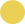 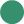 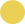 Percentage will continue increasing month on month as the appraisals are logged on ESR. Target to be met by the end of the appraisal period. Recording this data started in May 2023. Prior comparator is based on responses to 2022 staff survey.
Pulse survey closes on 7 July 2023.
Pulse survey closes on 7 July 2023. Prior year comparator based on 2022 staff survey.
Happy and well supported staff (Slide 3 of 3)
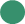 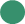 Target planned to be met by the end of the 23/24 year.
Target planned to be met by the end of the 23/24 year.
Effective communications and engagement (Slide 1 of 3)
No exit survey responses received for May.
Between April and May, NICE News for Health and Social Care increased from 39,733 to 40,139; Update for Primary Care increased from 14,513 to 14,640 and NICE News for Life Sciences increased from 5,154 to 5,218. Total subscribers at end of May was 59,997.
Effective communications and engagement (Slide 2 of 3)
Currently expected to meet target.
No complaints due for response in April and May.
Currently expected to meet target.
Effective communications and engagement (slide 3 of 3)
Overall positive media coverage of NICE remains consistently high.
A limited number of press notices were issued in the first two months of the year so this number will rise as the prominence of our key messages in media coverage increases. The Press Office is working to further maximise key message coverage in all proactive comms.